Мем
 
как визуально-вербальный нарратив
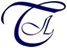 Л. Синельникова
доктор филологических наук, профессор
Почему важно?
Социальные сети изменили формы и культуру коммуникаций, культуру обмена восприятием, мнением, оценкой. Мемы сконцентрировали многие признаки новой культуры коммуникации и нуждается в системном (междисциплинарном) осмыслении
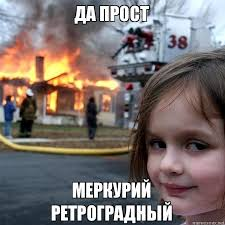 СОДЕРЖАНИЕ
Модели визуально-вербального нарратива
Мем: попытка дефиниции
1.
Постинтернетный прогноз в аспекте конитивно-языковых способностей
2.
3.
Немного теории

(в границах формулировки темы)
Интернет-мем ‒ единица передачи информации в интернет-среде.
Слово мем было образовано по аналогии со словом ген (англ. gene (ген) и meme (мем))
Интернет-мем
рассматривается как современный медиадискурс с такими характеристиками: эмоциональность, анонимность, клиповость, стилистически сниженный характер
Визуально-вербальный
Визуальная антропология и визуальная социология, с одной стороны, и свободный от конвенций любого рода вербальный аргумент.
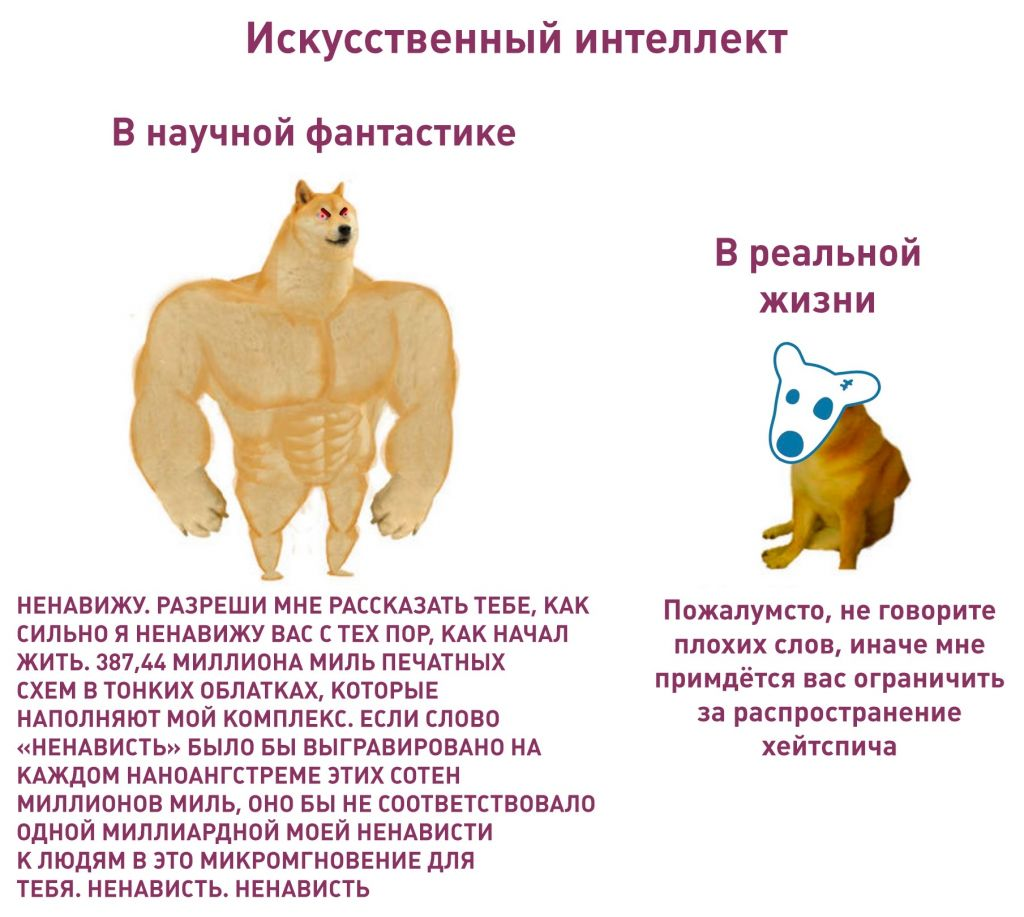 Креолизованный мем включает две знаковые системы, взаимодействие которых конструктивно и определяет типологические группы мемов.
Визуально-вербальный
Мемы – текущий культурный нарратив, вносящий свой вклад в расширение реальности, реализующий потенциал самореплицирования на основе идеи, слова, популярной фразы и приписывающий психические состояния, чувства самому себе и другим людям
Мемотипы ‒ форматы мультимодального содержания мема
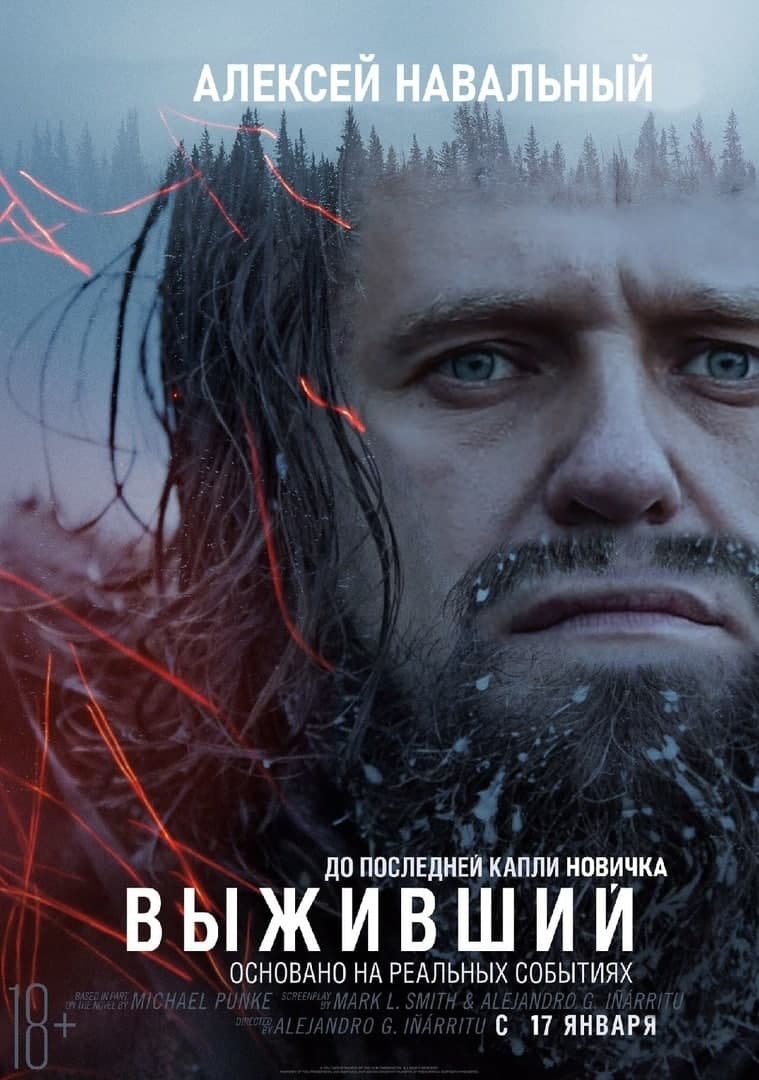 Мемотип 1. Интертекстуальные 
и интердискурсивные 
связи
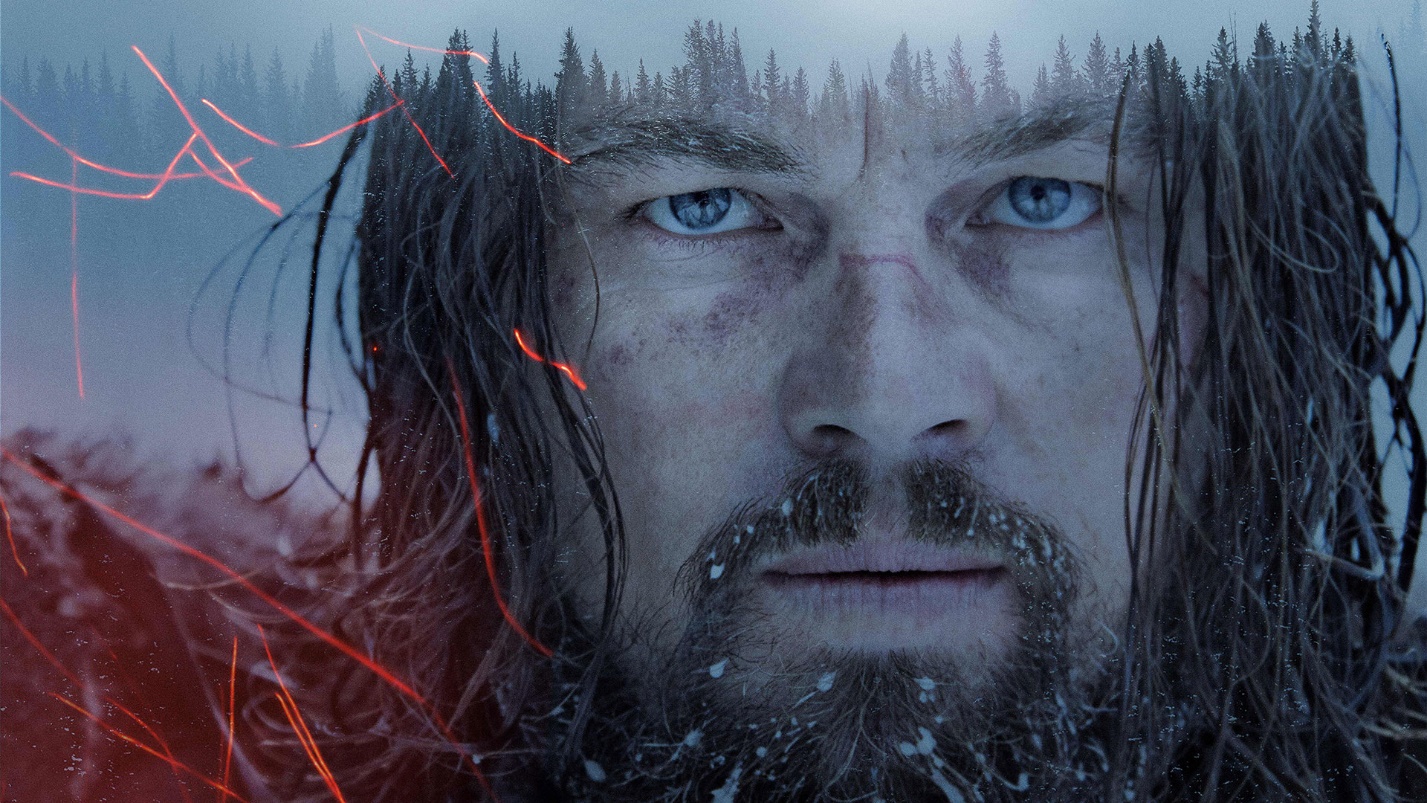 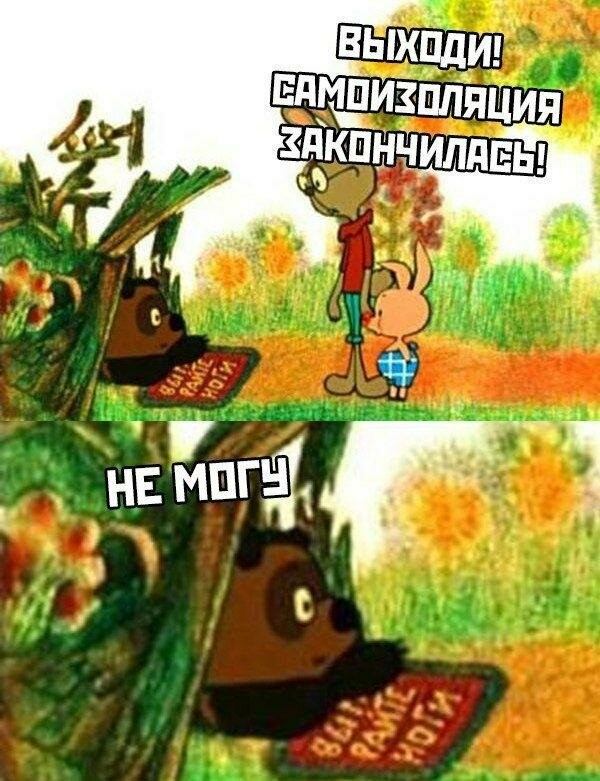 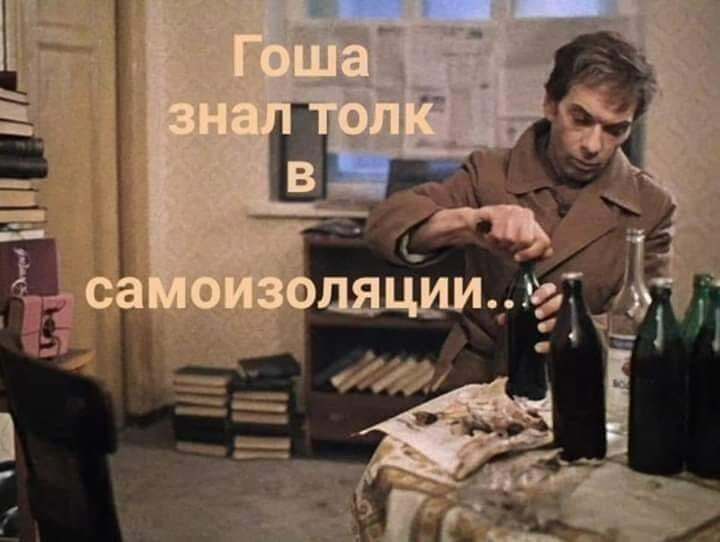 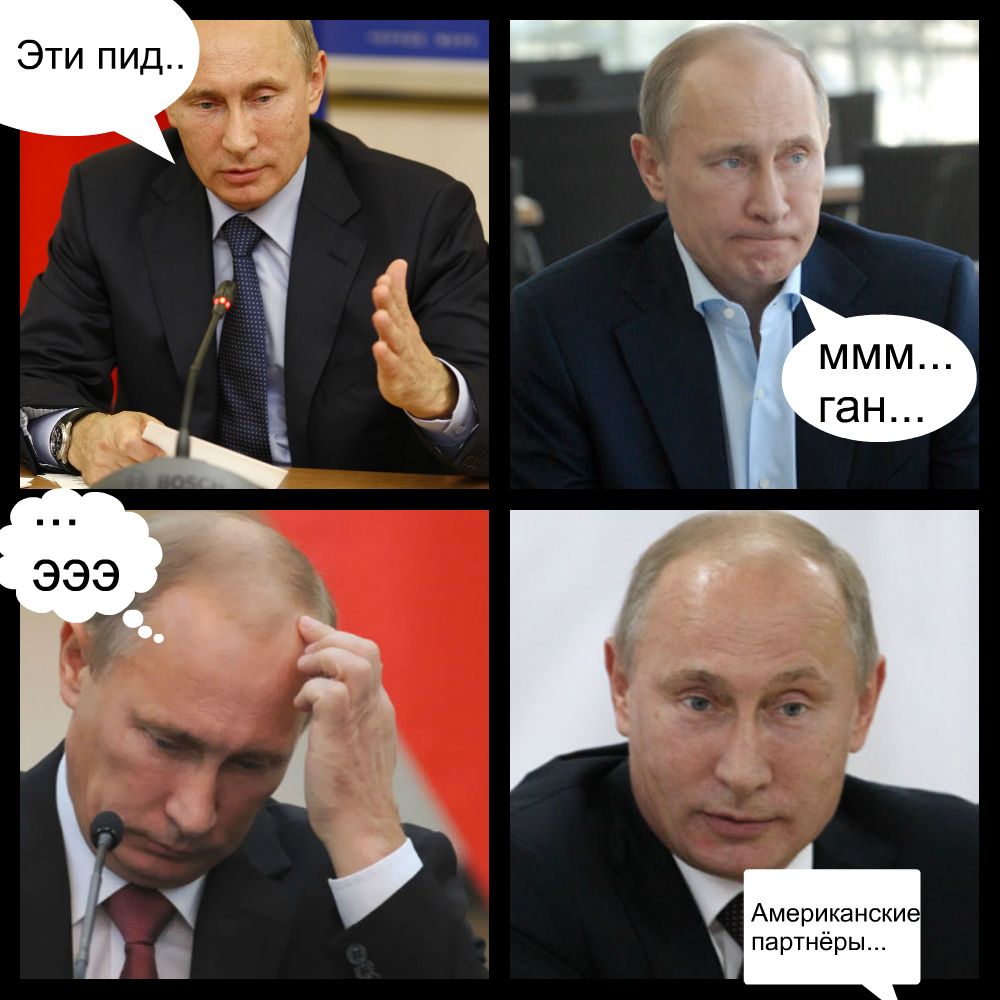 Мемотип 2. 
«Короновирусный» юмор + ирония
Ирония –
Сатира
это сочетание смеха и недостаточно уважительного отношения, которое может быть пренебрежительным или просто косвенно оценочным – в зависимости от контекста.
Юмор –
представляет собой обличение, в сатире объект представляется в неприглядном виде.
это эмоциональное проявление такого отношения к чему-либо или к кому-либо, которое несёт в себе сочетание смешного и доброго, способ привлечения внимания, создания хорошего настроения
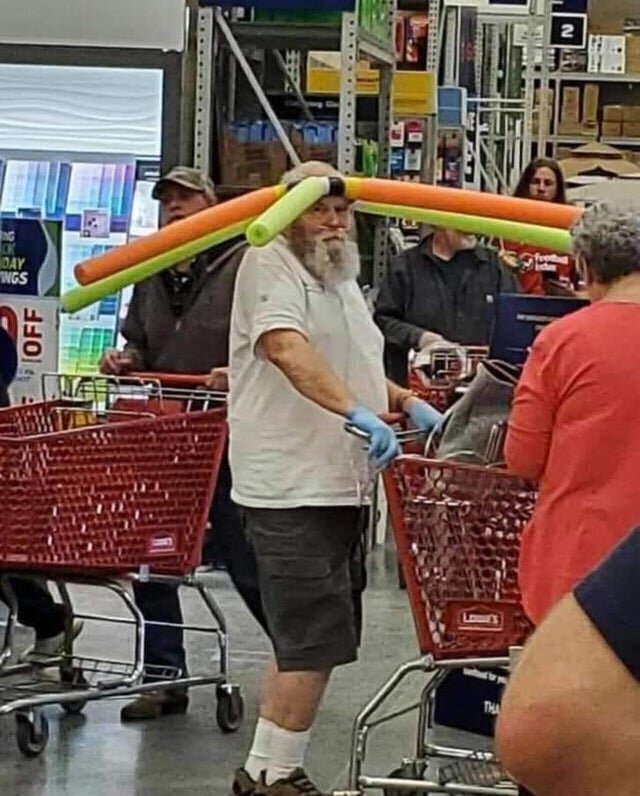 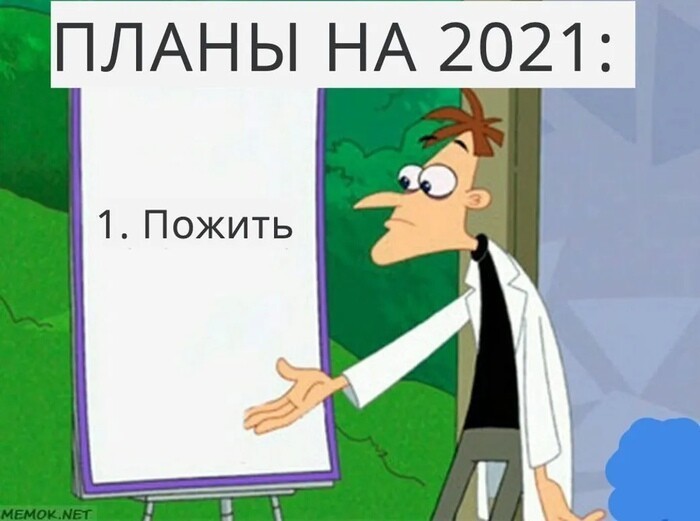 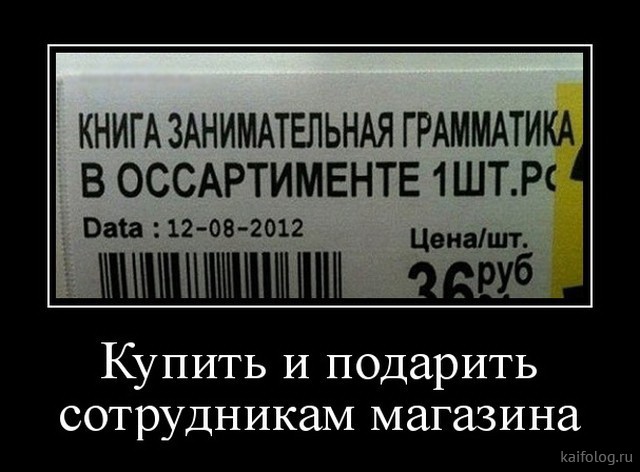 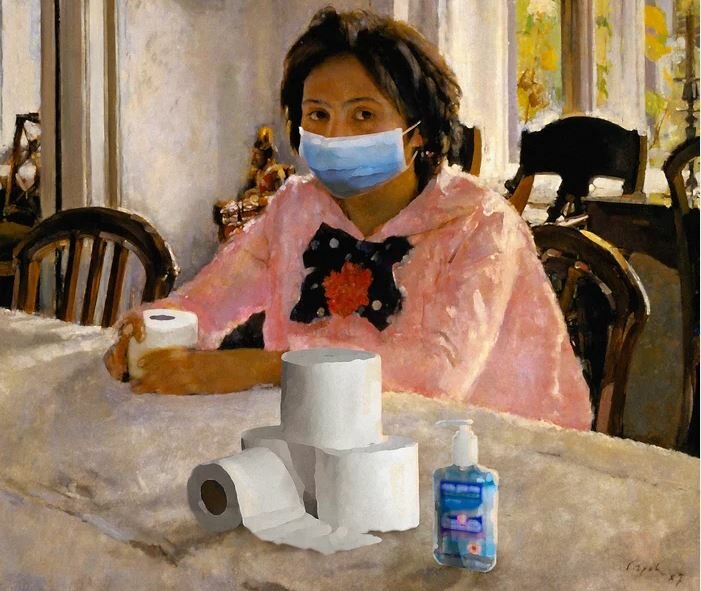 Мемотип 3. 
Классика живописи и маркеры повседневности
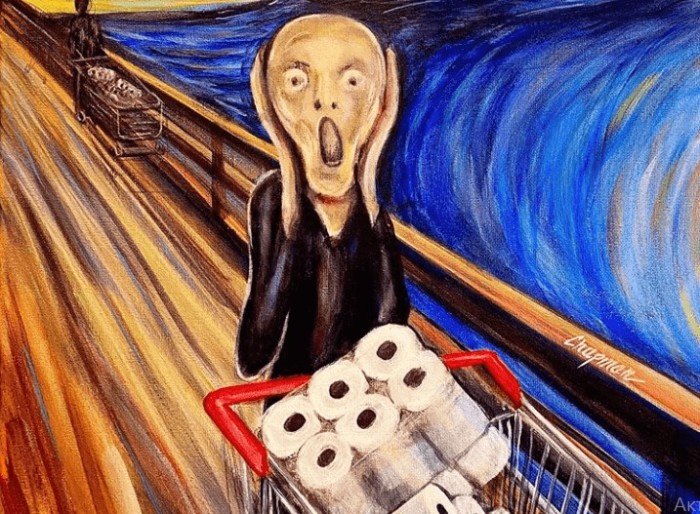 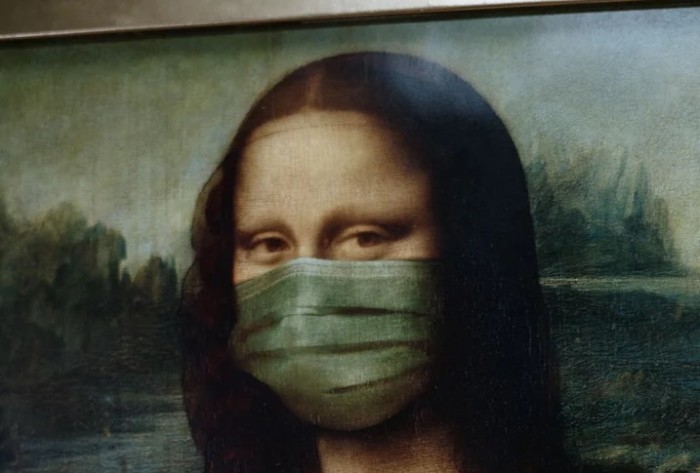 Ну чего вы привязались к моей улыбке
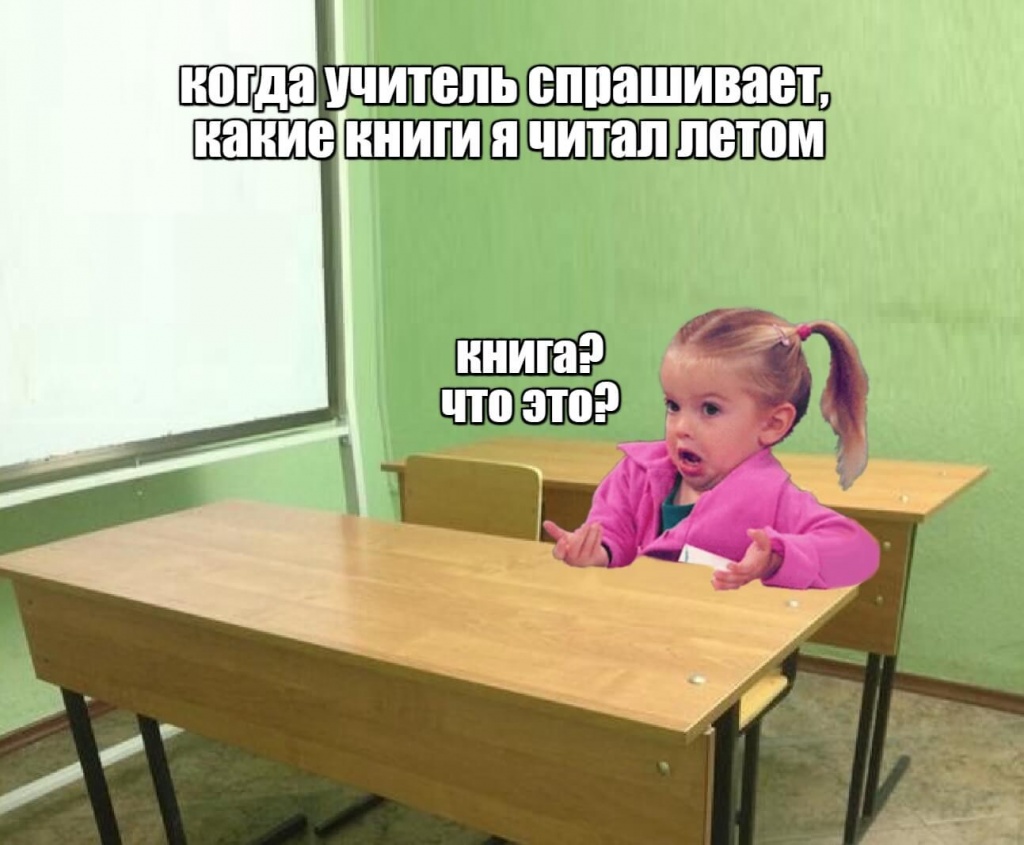 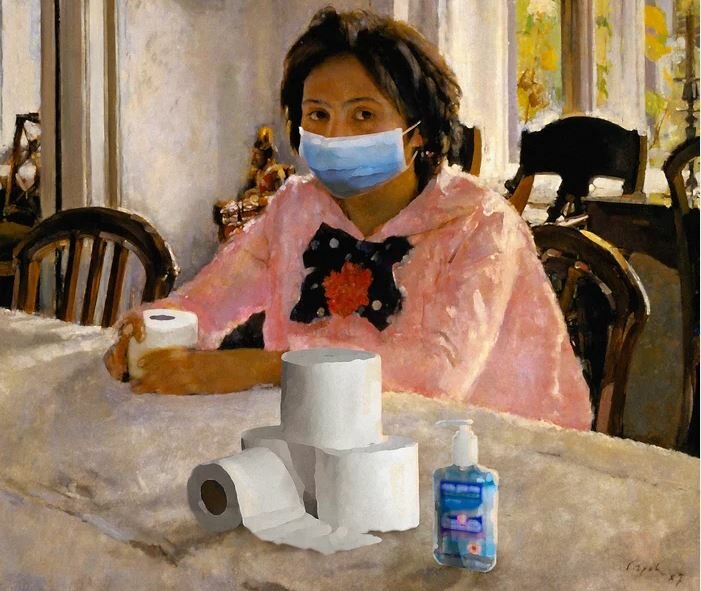 Мемотип 4. 
Мутация генов
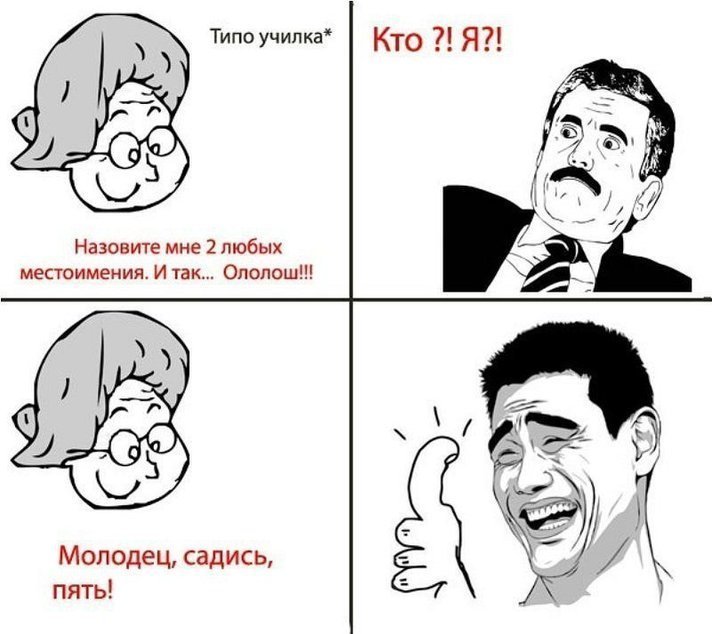 Мемотип 5. 
От текста к подтексту
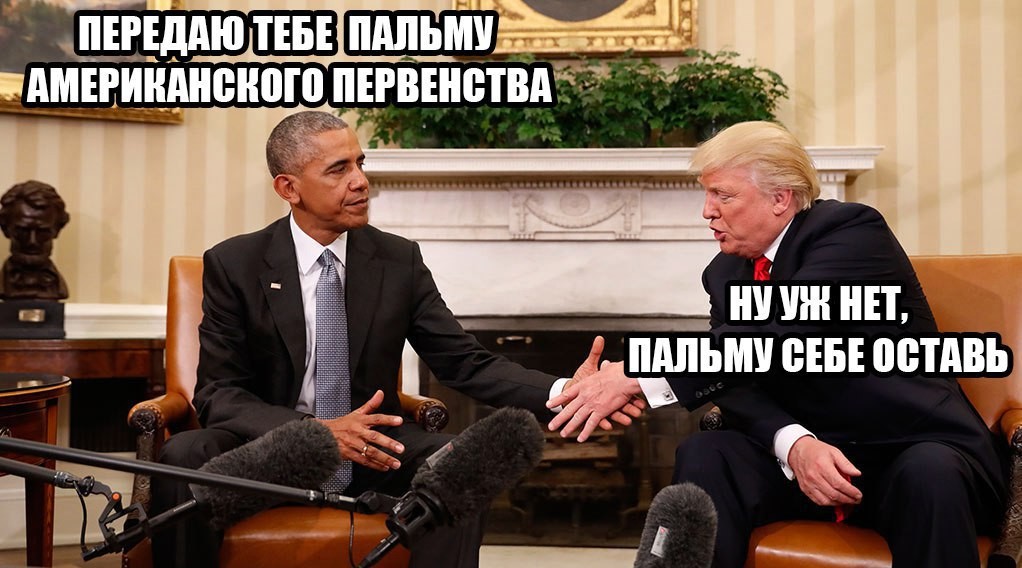 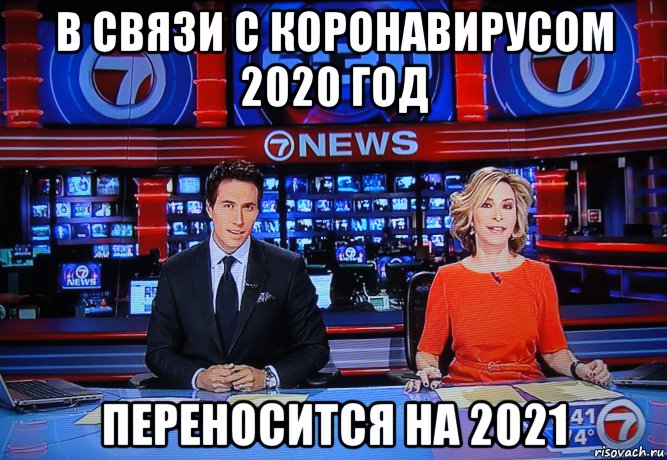 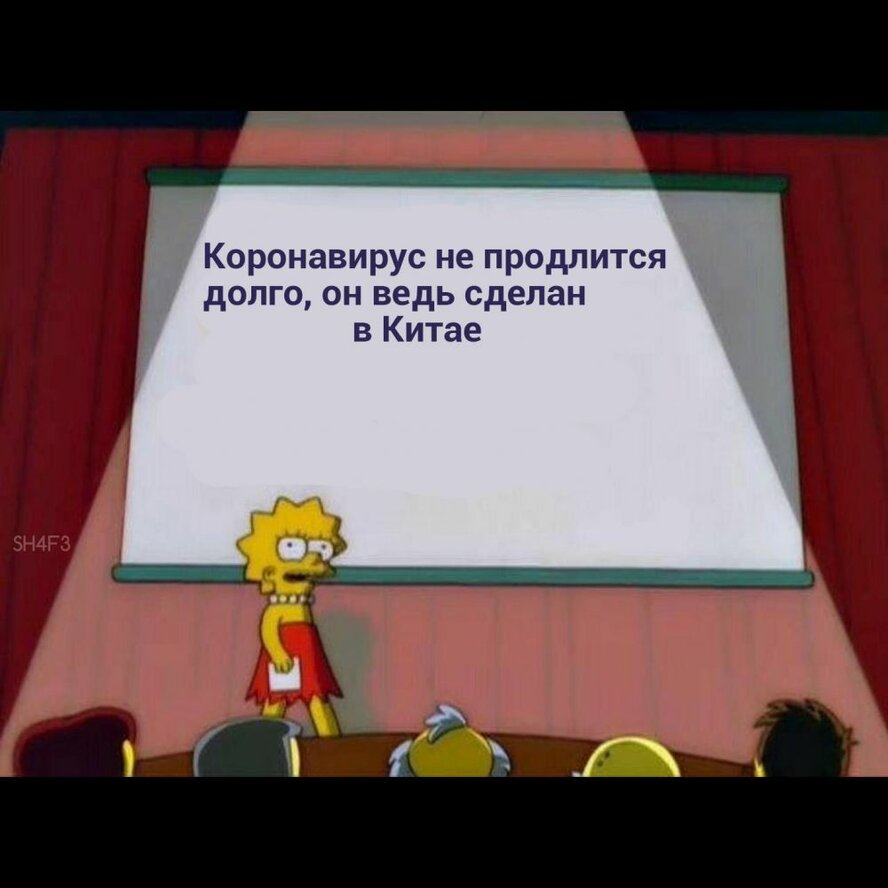 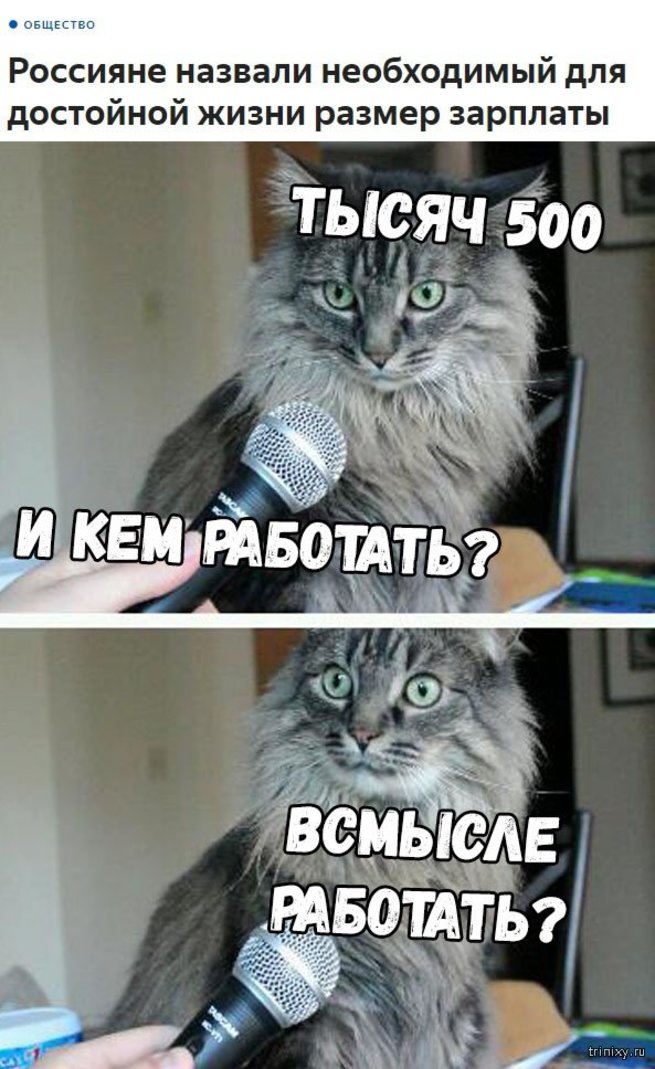 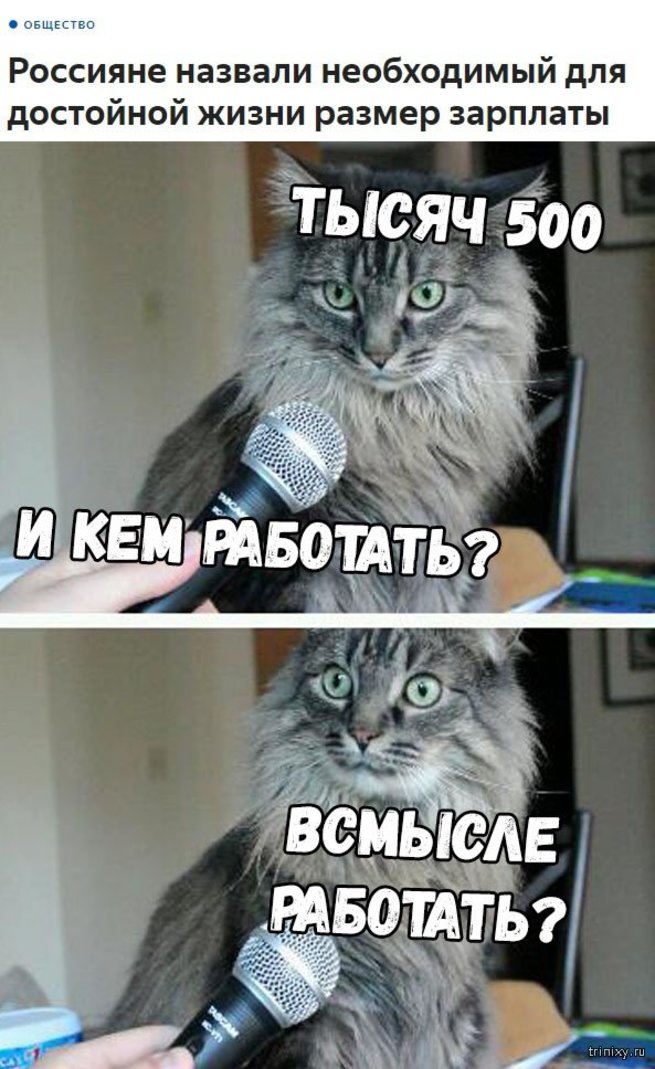 Постинтернетный прогноз
Постинтернет ‒ влияние интернета на эстетику, культуру и общество
В контексте культуры наиважнейшую роль играют мемы человеческих ценностей
Частая смена контента, картинок, клипов ведет к повышению нервозности, и в тот момент, когда мозг потребляет контент, он отключает зоны, отвечающие за мышление
Обучающиеся перестают видеть отличия в стилях русского языка
Перспектива
Углубление исследований в понимании социальной реальности сквозь призму интернет-меметики
Меметика –
подход к эволюционным моделям передачи информации, который основывается на концепции мемов, рассматривающей идеи как единицы культурной информации, распространяемые между людьми посредством имитации, научения и др.
Меметика
Концепция и теория мемов развивается в рамках до сих еще имеющей статус непризнанной науки меметики, сторонники которой стремятся выяснить причины возникновения мемов и механизмы их распространения. Меметика также изучает вопрос о степени восприимчивости людей к мемам и о способности разных людей к распространению метов.
ИНФОРМАЦИОННОЕ ПИСЬМО
Кафедра социокультурного развития территорий

Екатеринбургской академии современного искусства
  
с 22 февраля по 22 апреля 2021 года 

проводит

III Всероссийский Конкурс 
«Философия в комиксах и мемах»